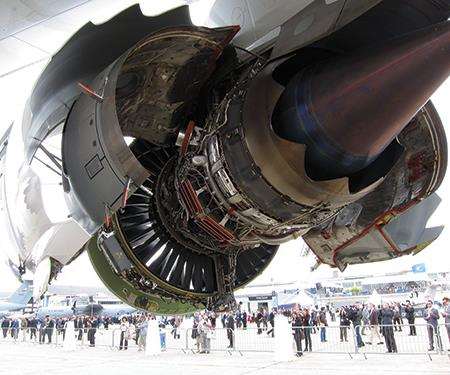 higher Design & Manufacture
Introduction to Materials
Learning intentions & success criteria
Learning Intentions
 Developing an understanding of the properties and uses of materials.

Success Criteria
 I can explain the importance of choosing the correct material for a product.
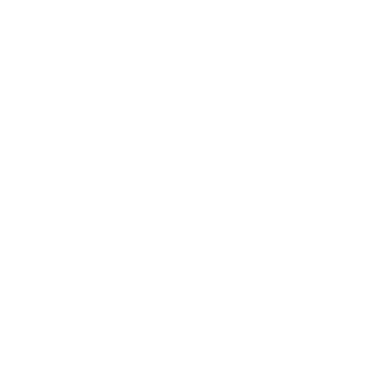 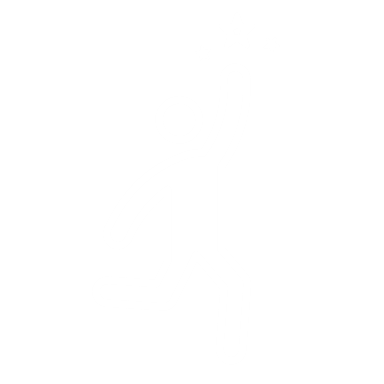 There are so many different types of materials available that selecting the most appropriate can be a time consuming task.
To avoid problems such as material failure it is worth considering;

Functional requirement
Manufacturing restrictions
Availability and cost of each material.
Choosing the right material
The prime consideration in all this is understanding the properties of the available materials.
Mechanical- ability to resist and support force eg. Streght, Toughness, Ductility (Stretching, bending etc.)

Physical- size, density and surface texture.
Thermal- withstand temperature change.
Chemical - how a material will react to corrosion/chemicals.
Electrical - how a material conducts or resists electrical currents.
Optical - ability to transmit and refract light.
Acoustical - ability to absorb and transfer sound.
Properties
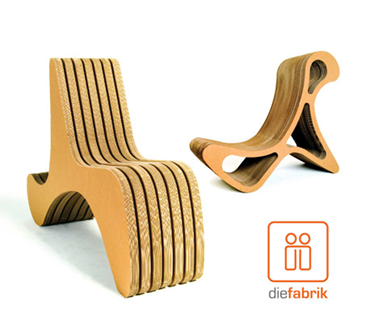 Before choosing the material a few questions must be considered:
What is the material?
Is the material suited to the expected tasks it is likely to perform?
Does it meet the specification for the new product?
How will sunlight and other external elements affect the material?
What are the properties of the material?
What does it cost?
What other material could do the same job?
How much will that cost?

The principal objective here is to find ways in which a particular function can be achieved at a reduced cost by substituting an alternative material.
Implications
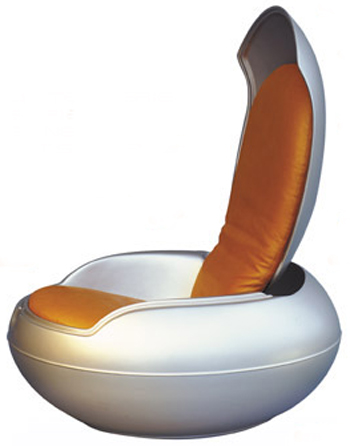 Choosing materials depends on:
 Properties
 Costs
 Available Resources
 Number to be produced
 Product Complexity
 Effect on the Environment
 Design requirements
 Social Factors
 Service requirements
Each one of these headings should generate discussion, testing and research.
The systematic approach
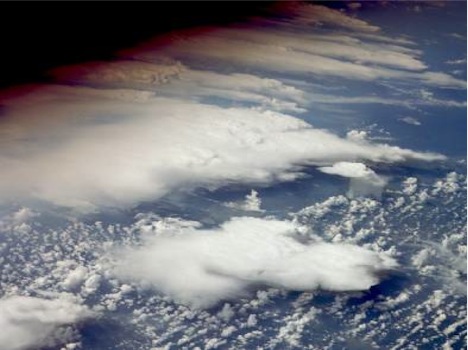